Recuperação de Informação
Classificação de Texto
Agrupamento - Clustering
Flávia Barros e 
Ricardo prudêncio
1
2
Roteiro
Classificação
Definição e conceitos básicos
Técnicas de construção de classificadores
Avaliação
Agrupamento
Definição e conceitos básicos
Algoritmos de clustering
Avaliação
Clustering x Classificação
Classificação
Classes definidas previamente
Tarefa
Determinar a qual classe o documento pertence

Agrupamento/Clustering 
Classes definidas pelo algoritmo
Tarefa
Agrupar documentos similares
Classificação de Texto
Objetivo
Classificar documentos em classes pré-definidas
E.g., E-mail SPAM ou NÃO-SPAM
A classificação de documentos visa:
Melhorar a organização de uma base de documentos
Facilitar a busca e a visualização de documentos
E.g., Jornais online, Hierarquias do Yahoo
Selecionar documentos de interesse do usuário
Entre outras...
Algumas aplicações...
Classificação e indexação de documentos
Ex.: Categorização de páginas Web
Sistemas de recomendação e filtragem
Ex.: Filtros de spam, E-mail
Sistemas de extração de informação
Ex.: Extração em referências bibliográficas
 etc…
Classificação x  RI
A Recuperação de Informação pode ser vista como um problema de classificação 
RI = Classificação “binária” entre documentos relevantes ou não relevantes
Contudo, as duas áreas apresentam particularidades que merecem distinção
Classificação
A classificação de documentos pode ser realizada de forma:
Manual:
Realizada por um especialista
Biblioteca da UFPE
Alta precisão, porém alto custo
Automática:
Realizada por um classificador automático 
Rapidez, baixo custo no uso
Perda de precisão, necessidade de construção do sistema
Classificação Automática
Abordagens para construção do classificador
Construção manual
Engenharia do Conhecimento
Regras explícitas
Abordagem dominante até a década de 80 
 Construção automática
Aprendizagem de máquina
Abordagem mais utilizada atualmente
Construção manual do classificador
Engenharia do conhecimento
Um especialista no domínio propõe regras para classificar os documentos
O sistema é implementado pelo engenheiro de conhecimento
Dependendo do sistema, metadados podem ser considerados
Ex.: localização das palavras no texto 
título, autor, ...
Aquisição
do
Conhecimento
Formulação
da Base de Conhecimento
Construção
da Base de Conhecimento
Testes
e 
Validação
Nível de
Conhecimento
Nível Lógico
Nível de
Implementação
Construção manual do classificador
Abordagem dominante até a década de 80 
Sistemas baseados em regras explícitas
Componentes básicos:
Base de Conhecimento com regras de classificação
Máquina de Inferência
Construção manual do classificador
Preparação de Documentos 
Como em RI, podemos 
excluir stopwords
usar stemming e
Reduzir a dimensionalidade do vocabulário
Gerlamente esses procedimentos melhoram a precisão e facilitam a criação de regras de classificação
Construção manual do classificador
Sistemas baseados em regras explícitas
Exemplo: 
Regras para o classificação do tópico de notícias online
SE texto contém termo = ‘futebol’ 
	OU texto contém termo = ‘goleiro’ 
 	OU texto contém termo = ‘atacante’
 	OU texto contém termo = ‘Copa Brasil’
      ENTÃO o texto é notícia esportiva(prob 100%)
Construção manual do classificador
Vantagens
Execução rápida do classificador

 Desvantagens
Necessário um especialista para codificar as regras 
Muito trabalho para criar, atualizar e manter a base de regras
Construção automática do classificador
Abordagem dominante a partir da década de 90
Baseada em Aprendizagem de Máquina
Classes são mais simples de serem definidas através de exemplos
Exemplos são facilmente obtidos
"Esses 20 e-mails são Spams, esses 50 não."
Necessidade de atualizar ou modificar frequentemente o classificador
"Agora vou trabalhar com produtos eletrônicos."
Construção automática do classificador
Aprendizagem de Máquina 
Um processo indutivo que constrói automaticamente um classificador 
A partir de um conjunto de dados etiquetados 
  (corpus de treinamento) com categorias pré-definidas
O algoritmo identifica as regularidades dos dados da mesma classe
O que eles têm em comum (termos)
Por fim, o algoritmo induz regras com base nessas regularidades
Construção automática do classificador
Técnicas/algoritmos de Aprendizagem de Máquina
KNN
Classificador Linear (Rocchio, etc)
Naive Bayes
Árvores de Decisão
Redes Neurais
Sopport Vector Machine (SVM)
Construção automática de classificadores
Textos
Etiquetados
Representação
Redução da 
dimensionalidade
Corpus de 
treinamento
Representação 
dos documentos
(e.g. lista de termos)
Seleção ou extração 
de características
Validação
Treinamento
Classificador
Ajuste de 
parâmetros
Indução do 
classificador
CIn/UFPE
Passos da construção automática
Textos devem ser representados através de características apropriadas
Listas de termos que ocorrem no texto
Pode-se excluir stopwords, usar stemming...
Abordagens
Bag of Words (com ou sem pesos - TF-IDF) 
Características relevantes do domínio
Características linguísticas
18
Passos da construção automática
Quando  o vocabulário da base é muito grande, o algoritmo de aprendizagem poderá perder em desempenho
Solução: Redução de dimensionalidade do vocabulário
Seleção ou Extração das características mais relevantes
 Isso melhora significativamente a eficácia e a eficiência do aprendizado
Passos da construção automática
Fase de Treinamento 
Usa-se uma técnica/algoritmo de Aprendizagem de Máquina para induzir regras de classificação
Validação e Ajuste de parâmetros 
Alguns classificadores precisam de parâmetros de entrada, escolhidos empiricamente, por exemplo:
Um inteiro (K) para o KNN
Número de nós em uma Rede Neural
Parte dos documentos etiquetados são separados para o algoritmo ajustar automaticamente seus parâmetros
Passos da construção automática
Testes 
Por fim, os classificadores são avaliados/testados com novos dados pré-classificados
Se o desempenho ainda estiver baixo, ajustes são realizados, reiniciando o ciclo de treinamento
Exemplo usando o Naive Bayes
Ocultei os slides, não dá tempo de ver tanta coisa…
CIn-UFPE
22
Usando o Naive Bayes
Vejam o exemplo com
Duas classes e cinco documentos
Usando o Naive Bayes
Usando o Naive Bayes
Usando Naive Bayes
Usando Naive Bayes
Usando Naive Bayes
Usando Naive Bayes
A qual classe pertence o documento:
“Minha jóia ruby chegou em um pacote rosa” ?
P(pedra | d) = P(ci) * P(d | ci) / P(d)
documentos em pedra/				mantém
total de documentos = 0,4
P(ruby | pedra) * P(jóia | pedra) *
P(rosa | pedra) * P(pacote | pedra)
Usando Naive Bayes
P(linguagem | d) = 0,6 * 0,88 * 0,38 * 0,12 * 0,38 / P(d)
P(pedra | d) = 0,4 * 0,83 * 0,5 * 0,5 * 0,17 / P(d)

P(linguagem | d) = 0,009149 / P(d)
P(pedra | d) = 0,014110 / P(d)

P(pedra | d) > P(linguagem | d)
Avaliação de Classificadores
Avaliação de Classificadores
Nomenclatura em inglês:
Tp = True positive
N. de  exemplos corretamente classificados como positivos
Fp = False positive
N. de exemplos erroneamente classificados como positivos 
Tn = True negative
Num. de exemplos corretamente classificados como negativos
Fn  = False negative
Num. de exemplos erroneamente classificados como negativos
Avaliação de Classificadores
Vale para as abordagens de engenharia do conhecimento e aprendizagem de máquina
Medidas de avaliação (para uma classe)
Precisão e cobertura
Taxa de erro
Acurácia
A média dessas medidas dá a efetividade geral do classificador
Temos ainda a curva ROC para avaliar o ranking da classificação
Avaliação de Classificadores
Matriz de Confusão (Confusion Matrix)
Número de classificações corretas versus classificações preditas para cada classe
Seja Ci uma dada classe
Avaliação de Classificadores
Precisão  para a classe Ci 
Porcentagem de exemplos corretamente classificados como positivos
Tp / (Tp + Fp)
Cobertura para a classe Ci  
Porcentagem de exemplos corretamente classificados como positivos em relação ao total de instâncias da classe
i.e., total de exemplos da classe Ci  
Tp / (Tp + Fn)
Avaliação de Classificadores
# total de exemplos é dado por 
N = Tp + Tn + Fp + Fn
Precisão total = acurácia
número de exemplos classificados corretamente /total de exemplos da amostra 
(Tp + Tn) / N
Erro total
(Fp + Fn) / N
37
Curva ROC
Pode ser usada para avaliar o desempenho de classificadores binários 
Semelhante ao uso da Curva ROC para Recuperação de Informação
Classificadores retornam a probabilidade de cada item pertencer à classe alvo
Essa probabilidade pode usada para ranquear a lista de itens da classe positiva
38
Curva ROC - Gráfico
Gráfico
Eixo x – false positive rate
Tn / (Tn + Fp)
Eixo y – true positive rate 
Tp / (Tp + Fn)
AUC = Area under curve
Similarmente aos sistemas de RI
essa área representa a probabilidade de um classificador ranquear itens da classe positiva acima de itens da classe negativa
Curva ROC – gráfico exemplo
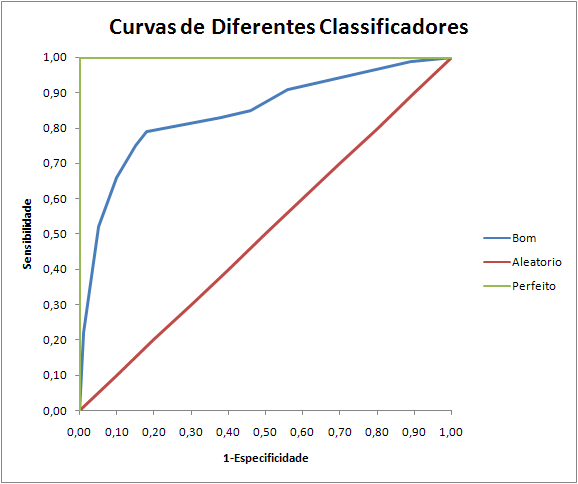 Desempenho ideal:
Ranquear todos os itens da classe positiva antes dos itens da classe negativa.
True positive
False negative
Adaptado de http://crsouza.com/wp-content/uploads/2009/07/example-roc-curves_thumb-5B6-5D.png
39
Agrupamento de documentos
Agrupamento
Separação de objetos em classes não conhecidas a priori
É a divisão de um conjunto de objetos em grupos tais que 
objetos em um mesmo grupo sejam similares entre si e 
diferentes de objetos em outros grupos.
42
Agrupamento
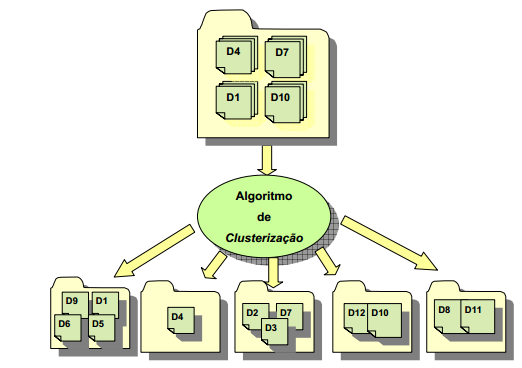 Cluster A
Cluster B
Cluster C
Textos
Textos
Textos
Etapas de processamento
Textos
Criação da 
Representação
Redução da 
dimensionalidade
Corpus
Representação 
dos documentos
(e.g. lista de termos)
Seleção ou extração 
de características
Clustering
Avaliação
Redução da dimensão do vocabulário
Redução da dimensão do vocabulário tem como objetivo
Diminuir a complexidade do problema 
Eliminar termos considerados ruído na tarefa de agrupamento.
A qualidade de um algoritmo de clustering é fortemente dependente desta etapa
Redução da dimensão
Principais abordagens 
Stemming e eliminação de Stopwords
Seleção de Atributos 
Seleciona os termos mais relevantes do conjunto
Técnicas variadas...
Extração de Atributos
Cria novos termos a partir da combinação de termos já existentes
Agrupa termos fortemente correlacionados (que ocorrem juntos)
Redução da dimensãoSeleção de atributos
Seleciona os termos mais relevantes do conjunto:
T’
T
carro
carro
automóvel
automóvel
moto
moto
soubesse
desonesto
honesto
vantagem
Redução da dimensãoSeleção de atributos
Técnicas:
Document Frequency (DF):
DF(t) consiste no número de documentos da coleção que contêm o termo t
Busca eliminar palavras:
Muito frequentes, por não discriminarem bem os documentos entre si
Pouco frequentes, por não contribuirem para o cálculo da similaridade entre documentos
Redução da dimensãoSeleção de atributos
Técnicas:
Term Frequency Variance (TFV)
Calcula TF de todos os docs da base
Procura selecionar os termos cujo valor de TF apresenta maior variação
Seleção Supervisionada
(1) Aplica algoritmo de clustering e considera os clusters resultante como rótulos de classes
(2) Utiliza técnicas de seleção de atributos do aprendizado supervisionado: 
Information Gain, Chi-Square, Term Strength, etc.
Curso de Ricardo...
Redução da dimensãoExtração de atributos
Cria novos termos a partir da combinação de termos já existentes
T’
T
t2
carro
automóvel
moto
t1
moto
automóvel
honesto
soubesse
carro
desonesto
desonesto
honesto
soubesse
vantagem
vantagem
Cluster A
Cluster B
Cluster C
Textos
Textos
Textos
Etapas de processamento
Textos
Criação da 
Representação
Redução da 
dimensionalidade
Corpus
Representação 
dos documentos
(e.g. lista de termos)
Seleção ou extração 
de características
Clustering
Avaliação
Agrupamento
Relembrando...
Documentos dentro de um cluster são similares
Documentos de um cluster são diferentes de documentos em outros clusters

Tipos de agrupamento
Flat X Hierárquicos
Hard X Fuzzy
Incremental X Não-Incremental
Algoritmos para Clustering
Algoritmo k-means clássico
Flat, Hard e Não-incremental
Algoritmo Hierarchical clustering
Hierárquico, Hard e Não-incremental
Existem vários outros!
Obs.: ocultei os slides dos algoritmos...
Senão a gente nunca vai terminar essa aula.
K-means
Algoritmo simples com muitas variações.
Define uma classe de algoritmos.
Passos:
Escolhe os centros iniciais dos k clusters desejados randomicamente.
Enquanto não houver alteração nos clusters, repete:
 Associa cada vetor ao cluster de centro mais próximo.
Calcula o novo centro de cada cluster como a média aritmética de seus vetores.
K-means
K = 3
Escolher os centros iniciais (centroide).
t2
Associar cada vetor ao centroide mais próximo.
Determinar os novos centros.
Associar cada vetor ao centroide mais próximo.
Determinar os novos centros.
Associar cada vetor ao centroide mais próximo.
t1
Não houve alterações.
K-means
Vantagens
Bastante utilizado na literatura
Desempenho costuma ser satisfatório
Desvantagens
Precisa que o usuário especifique o número de clusters.
Não possibilidade de examinar o resultado em diferentes níveis de granularidade.
Algoritmo Hierarchical Clustering
Retorna como resultado uma árvore de categorias




Tipos:
Bottom-up
Top-down
Hierarchical ClusteringBottom-up
(1) Inicia alocando cada documento como um cluster distinto
Hierarchical ClusteringBottom-up
(1) Inicia alocando cada documento 
como um cluster distinto;

(2) Seleciona o par de clusters mais 
similares entre si e os agrupa em um cluster mais geral;
Hierarchical ClusteringBottom-up
(1) Inicia alocando cada documento 
como um cluster distinto;

(2) Seleciona o par de clusters mais 
similares entre si e os agrupa em um cluster mais geral;
Hierarchical ClusteringBottom-up
(1) Inicia alocando cada documento 
como um cluster distinto;

(2) Seleciona o par de clusters mais 
similares entre si e os agrupa em um cluster mais geral;

(3) Repete o passo 2 até se atingir o critério de parada
	(Exemplo, |C| = 2).
...
Hierarchical ClusteringBottom-up
(1) Inicia alocando cada documento 
como um cluster distinto;

(2) Seleciona o par de clusters mais 
similares entre si e os agrupa em um cluster mais geral;

(3) Repete o passo 2 até se atingir o critério de parada
	(Exemplo, |C| = 2).
Hierarchical ClusteringBottom-up
(1) Inicia alocando cada documento 
como um cluster distinto;

(2) Seleciona o par de clusters mais 
similares entre si e os agrupa em um cluster mais geral;

(3) Repete o passo 2 até se atingir o critério de parada
	(Exemplo, |C| = 2).
Hierarchical ClusteringTop-down
Inicia com todos os documentos pertencendo ao mesmo cluster;
Hierarchical ClusteringTop-down
Inicia com todos os documentos pertencendo ao mesmo cluster;
(2) Selecione um cluster para 
particionar (maior, menos homogêneo);
Hierarchical ClusteringTop-down
Inicia com todos os documentos pertencendo ao mesmo cluster;
(2) Selecione um cluster para 
particionar (maior, menos homogêneo); 
(3) Particiona o cluster em dois ou 
mais subgrupos;
Hierarchical ClusteringTop-down
Inicia com todos os documentos 
pertencendo ao mesmo cluster;
(2) Selecione um cluster para 
particionar (maior, menos homogêneo); 
(3) Particiona o cluster em dois ou 
mais subgrupos; 
(4) Repete os passos 2 e 3 até se atingir o critério de parada
	(Exemplo: |C| = 4).
Hierarchical ClusteringTop-down
Inicia com todos os documentos 
pertencendo ao mesmo cluster;
(2) Selecione um cluster para 
particionar (maior, menos homogêneo); 
(3) Particiona o cluster em dois ou 
mais subgrupos; 
(4) Repete os passos 2 e 3 até se atingir o critério de parada
	(Exemplo: |C| = 4).
Hierarchical ClusteringTop-down
Inicia com todos os documentos 
pertencendo ao mesmo cluster;
(2) Selecione um cluster para 
particionar (maior, menos homogêneo); 
(3) Particiona o cluster em dois ou 
mais subgrupos; 
(4) Repete os passos 2 e 3 até se atingir o critério de parada
	(Exemplo: |C| = 4).
Hierarchical Clustering
Vantagens
Possibilidade de examinar o resultado em diferentes níveis de granularidade.
Resultado mais flexível.
Desvantagens
Dificuldade na escolha do critério de parada do algoritmo.
Dificuldade na escolha do melhor critério para avaliar a similaridade entre clusters.
Hierarchical Clustering
Algoritmos variam conforme a maneira de medir similaridade entre dois clusters:
Single-Link: definida como a máxima similaridade entre os membros dos clusters
Complete-Link: definida como a mínima similaridade entre os membros dos clusters
Average-Link: definida como a média da similaridade entre os membros dos clusters
Hierarchical Clustering
Algoritmos variam conforme a maneira de medir similaridade entre dois clusters:
Single-Link:


Complete-Link:


Average-Link:
Avaliação
Avaliação Interna
Homogeneidade: Mede se os documentos dentro do mesmo cluster são similares 




Separação: mede o quão distintos são os clusters
Centróide do cluster C
Centróides de Ci e Cj
Avaliação
Avaliação Externa
Usa um corpus etiquetado, como na classificação
Compara se clusters criados são parecidos com classes conhecidas
Obs: usada mais comumente em trabalhos acadêmicos para avaliar os novos algoritmos de clustering
Classe 1: Docs A, B, G, H
Classe 2: Docs C, D, E, F
Cluster 1: Docs A, B, H
Cluster 2: Docs D, G
Cluster 3: Docs C, E, F
Cluster 1 é parecido com Classe 1
Aplicações
Redes sociais no centro das atenções de diversas empresas, marcas e personalidades.
Identificação de hot topic
Identificação de novos padrões de comportamento:
As empresas precisam disso para adequar seus produtos e serviço ao mercado.
Aplicações
Aplicações -Navegação Hierárquica
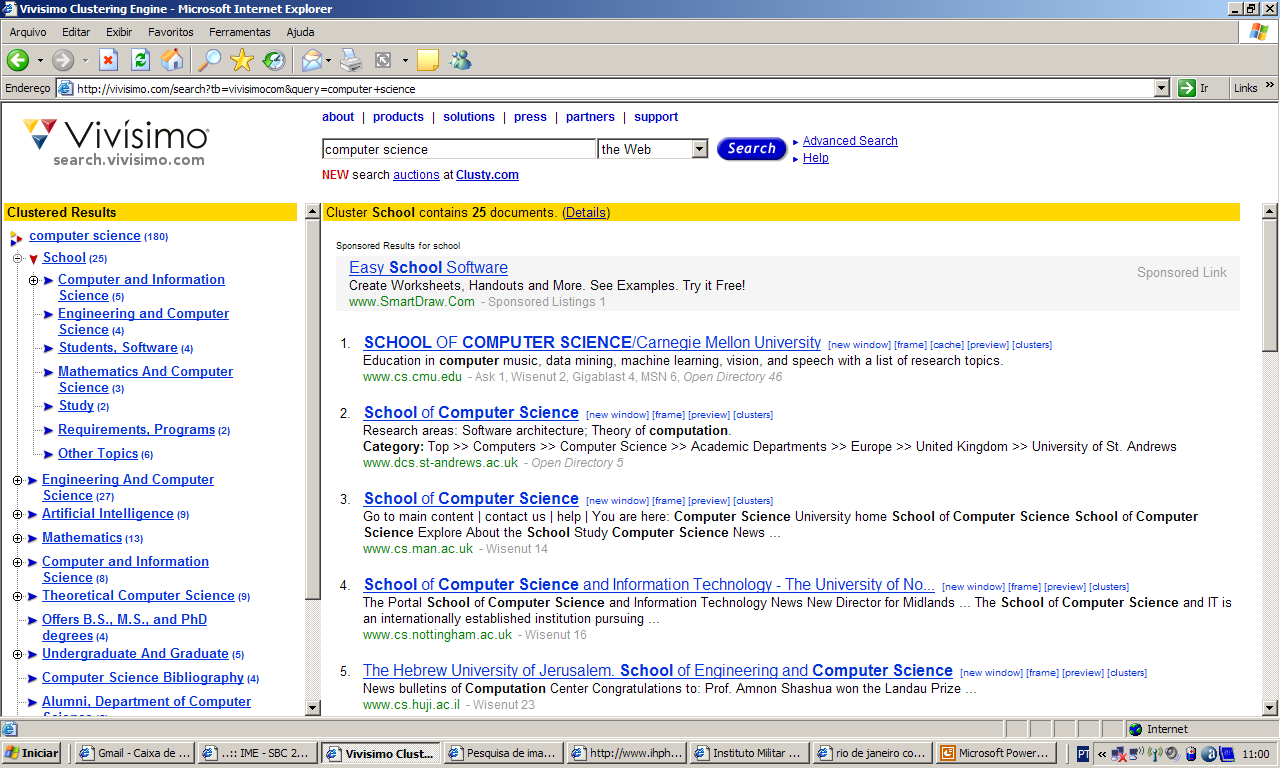 Aplicações
Produto: http://www.cluster-text.com/
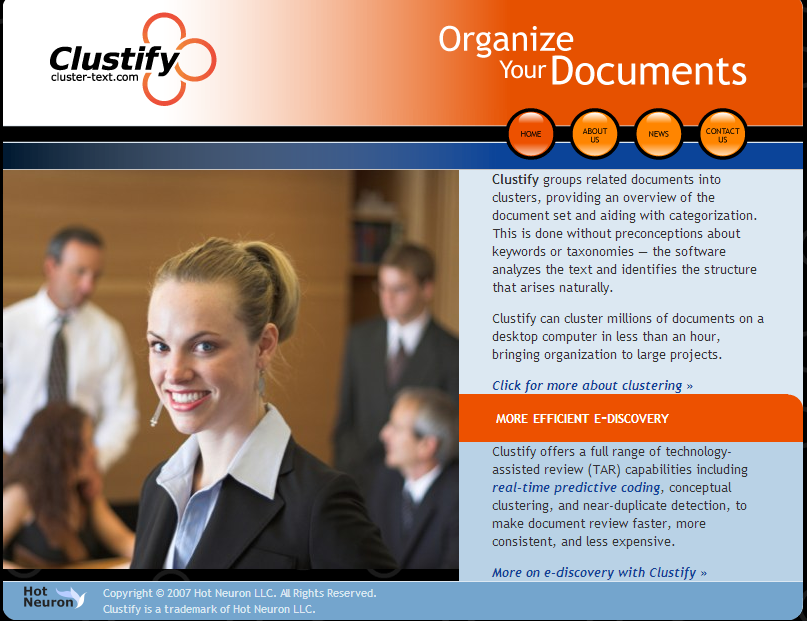 Algumas Referências
Aggarwal, CharuC. and Zhai, ChengXiang,  A Survey of Text Clustering Algorithms, Springer, 2012.  
Vincenzo Russo, Clustering and classification in Information Retrieval: from standard techniques towards the state of the art, 2008.
Fasheng Liu; Lu Xiong, Survey on text clustering algorithm, Software Engineering and Service Science (ICSESS), 2011.
Huang, A., Similarity measures for text document clustering, 2008.
79
Próxima aula
Extração de Informação ou
Análise de sentimento